.
Най-най серед тварин.
                 Підготувала  вчитель початкових класів
                                                   Скороход  Олена Михайлівна
Копепод
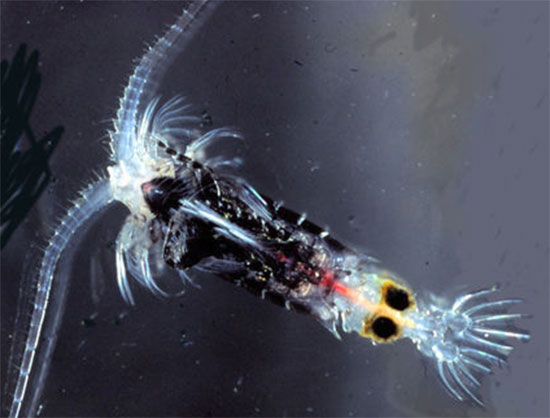 Найсильнішою  твариною  у світі є копепод. Будучи всього один міліметр в довжину, копепод є найсильнішим і швидким багатоклітинних істотою. Щодо свого розміру, копепод рухається з найвищим прискоренням тіла відносно довжини в секунду. Вчені зараз вивчають скакальні здібності цієї тварини, які будуть використовуватися в технології роботів. Копепод вважається в 10-30 разів сильніше, ніж будь-яка машина або тварина в світі.
Сині кити
Найгучніша тварина. Сині кити видають найгучніші звуки в світі, використовуючи низькочастотні імпульси, чий шум має інтенсивність до 188 децибел. Крики синіх китів можна почути на відстані 800 км. Сині кити також є найбільшими тваринами.
Самка малярійного комара
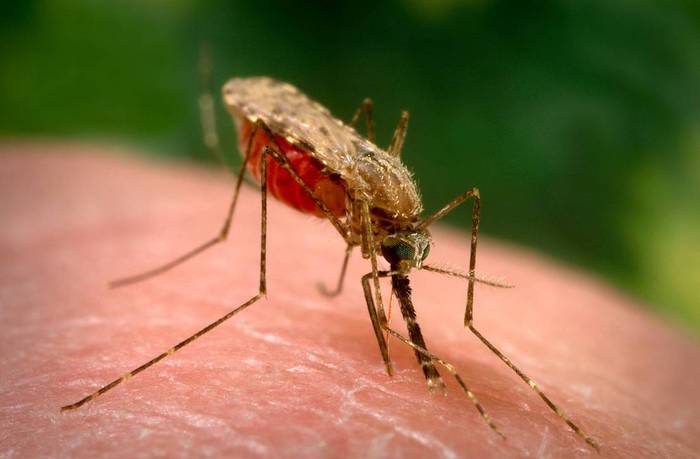 Самка малярійного комара є самим смертоносним істотою в світі. Ці комарі, які переносять малярію, щороку вбивають більше мільйона людей в усьому світі.
Кубомедузи
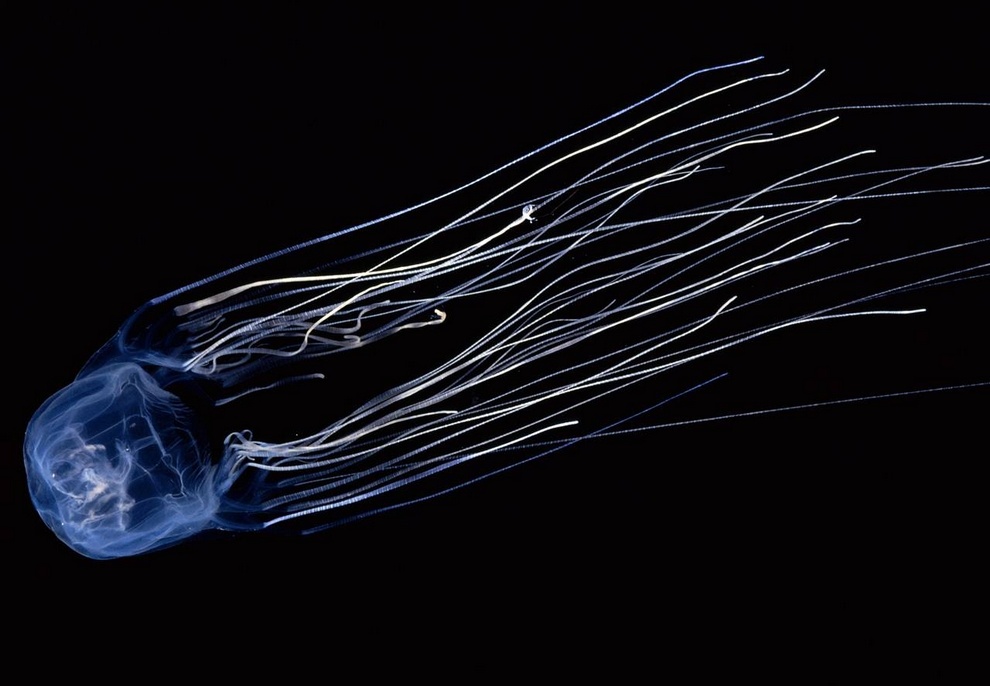 Сама отруйна тварина. Одна кубомедуза з 60 щупальцями, при тому, що довжина кожного з них становить 4,5 метра, має достатню кількість отрути, щоб убити 60 дорослих людей.
Гігантська черепаха
Найстаріша тварина. Найстарішою рептилією є галапагоські гігантська черепаха, яка може прожити більше 175 років. Однак серед самих старих тварин є такі представники, як океанічний венус - молюск, який дожив до 405 років.
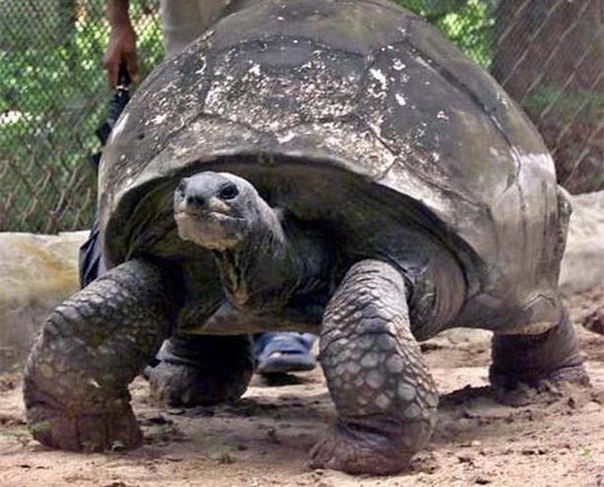 Білокрила морська свиня
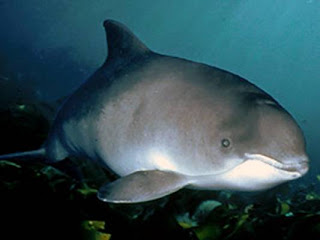 Найшвидшим водним ссавцем є білокрила морська свиня, яка може проплисти 56 км на годину.
Шимпанзе
. Самою розумною твариною є шимпанзе.
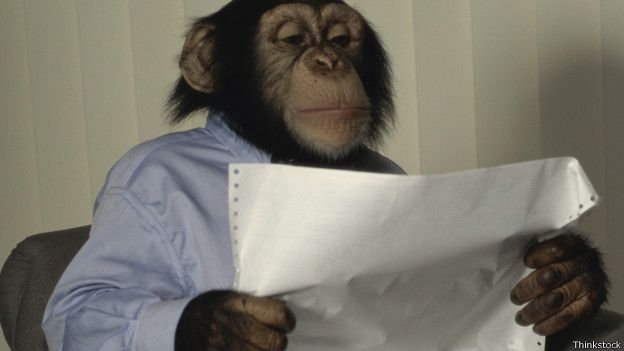 Гірські гуси
Гірські гуси - це птахи, які літають найвище. Є свідчення того, що вони можуть літати на висоті 10,175 метрів і вище.
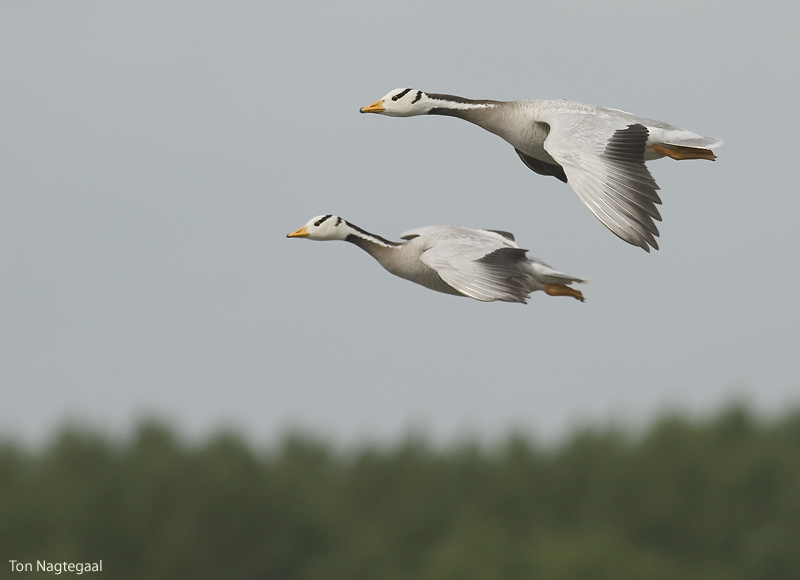 Садовий равлик
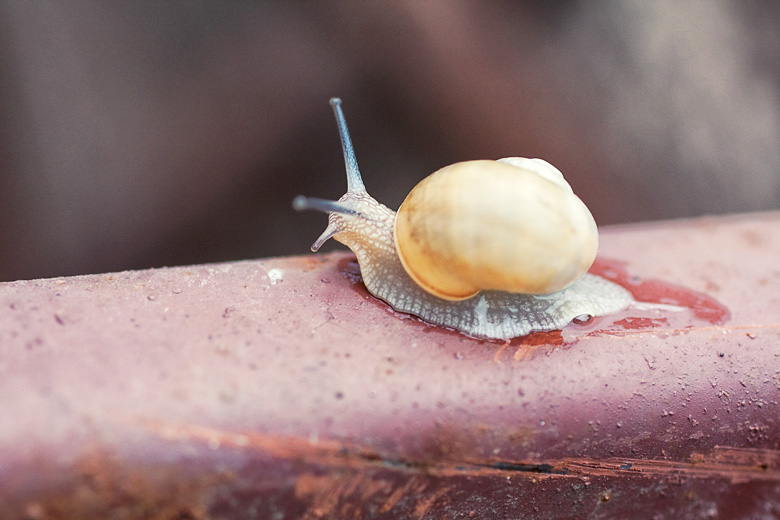 Садовий равлик сама повільна тварина, яка проходить 48 метрів на годину.
Жираф
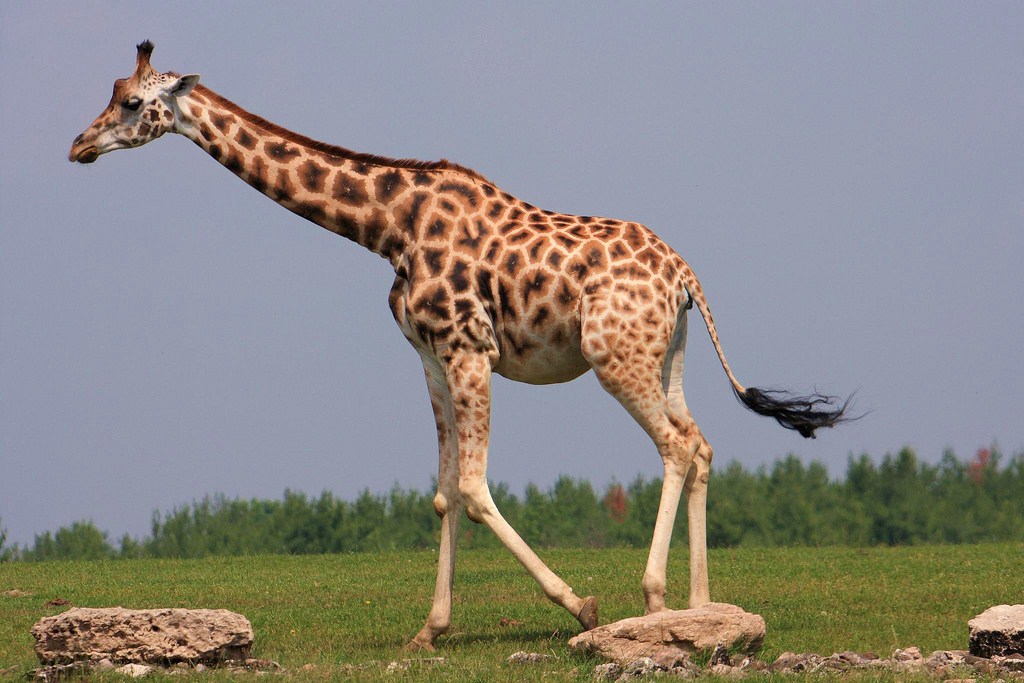 Найдовшою  і найвищою  наземнимою твариною є жираф. Він може виростати до 6 метрів у висоту, що приблизно прирівнюється до двоповерхового будинку.
Сапсан
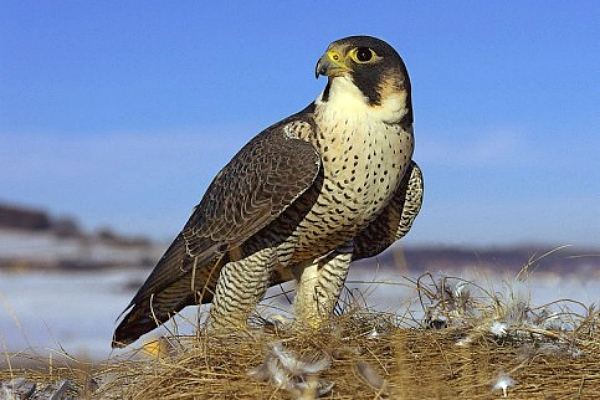 Найшвидшим з тварин є хижий птах сапсан. Він може розвинути швидкість до 321 км на годину.
Оси-крихти
Найменша комаха. Оси-крихітки, мімаріди - це найменші комахи, чий розмір становить приблизно 0,46 мм.
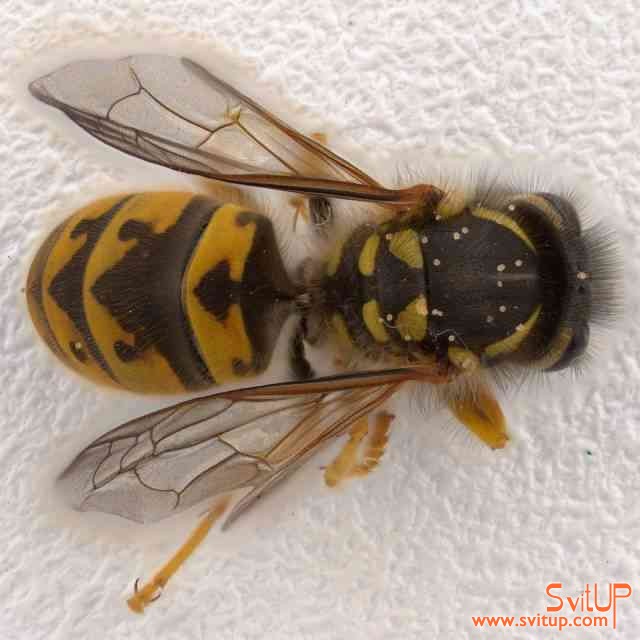 Черв'яки-немертіни
Найдовшими тваринами є черв'яки-немертіни, виду Lineus longissimus. Найдовший їх представник досягає 55 метрів в довжину.
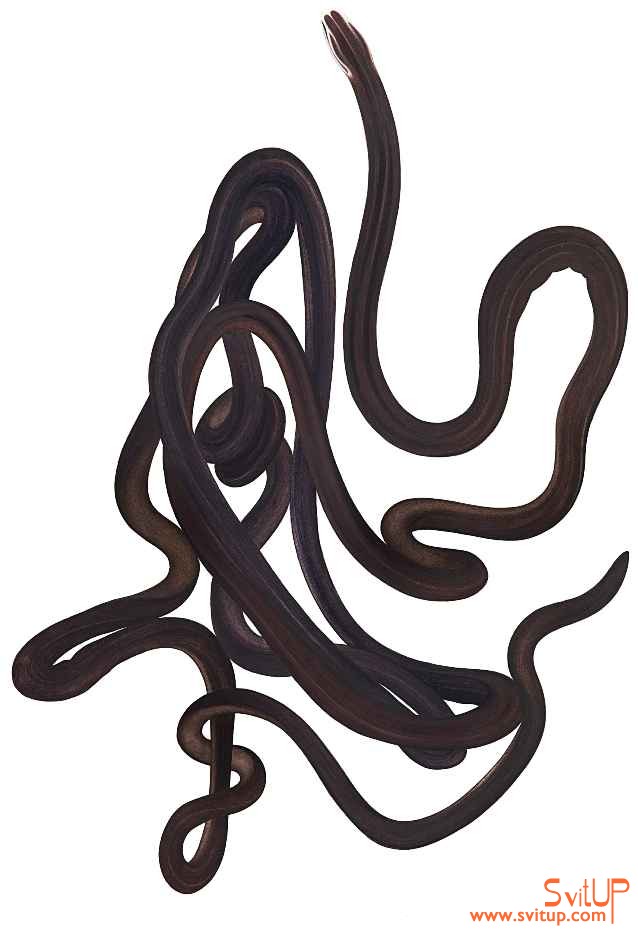